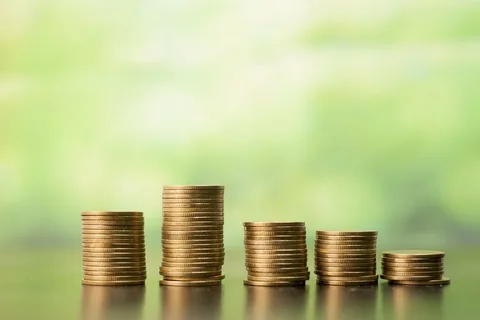 Квест –игра «В стране финансов с Гномом»
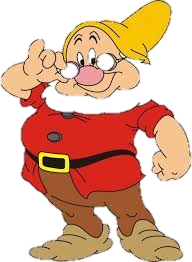 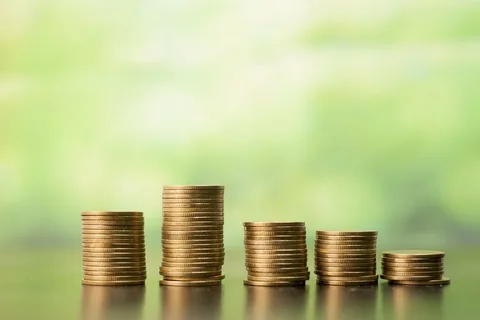 Цель:  повысить интерес старших дошкольников к получению экономических знаний.
Задачи:
1. Расширить представление детей о необходимости рационального использования денег.
2. Развивать сообразительность, гибкость и самостоятельность мышления,     умения    договариваться между собой, выполнять задания в определенных условиях.
3. Воспитывать эмоционально положительное отношение и интерес к деятельности экономического характера.
4. Сформировать навыки командной работы.
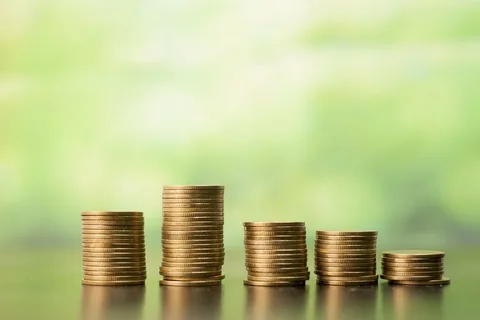 Задание 1 «Найди по карте конверт с заданиями»
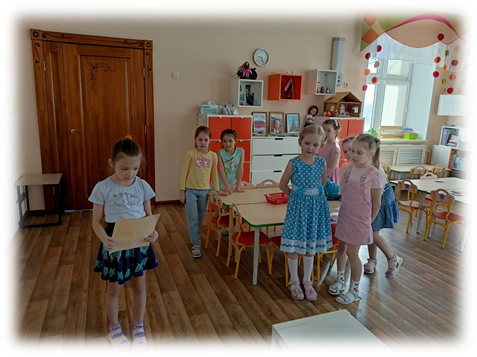 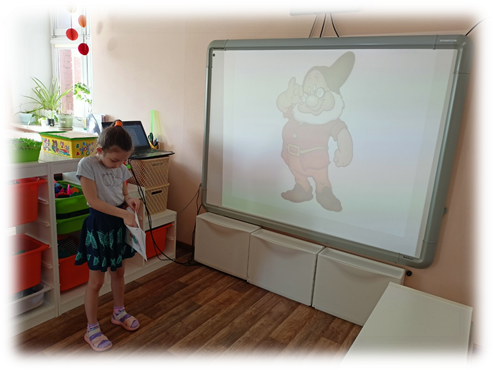 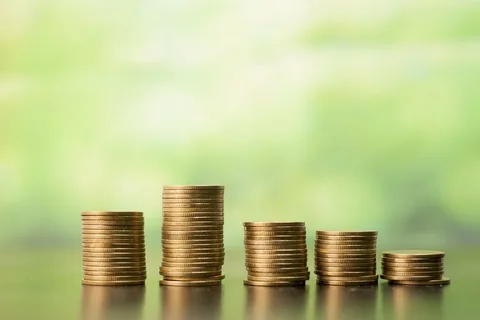 Испытание  №1 «Деньги»
Задачи: закрепить знания детей о  денежных  единицах  разных  стран, о внешнем виде современных денег
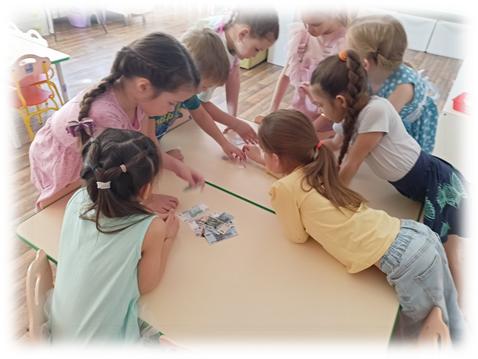 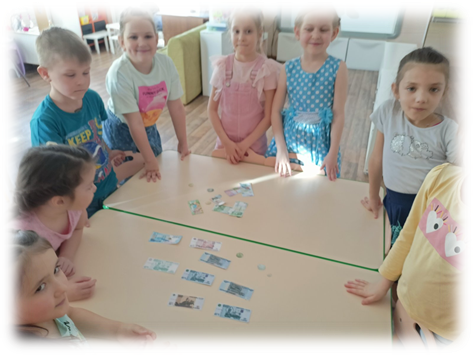 Испытание  №2 , «Кому что нужно для работы?»
Задачи:  учить соотносить орудия труда с профессией людей; называть соответствующие профессии, предметы и их назначение.
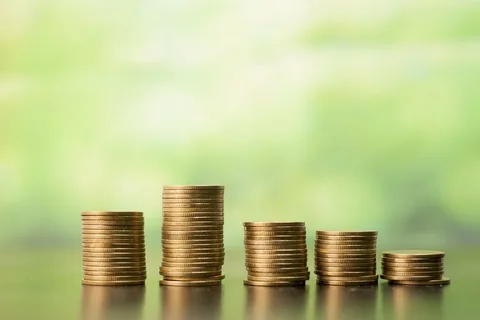 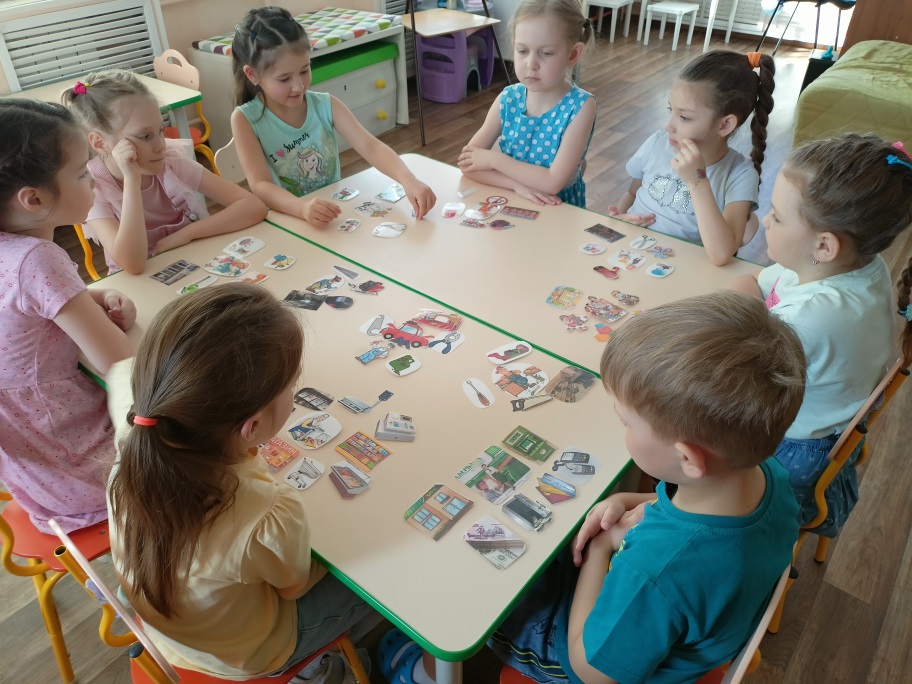 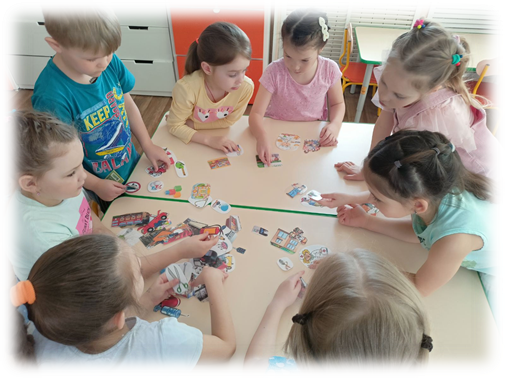 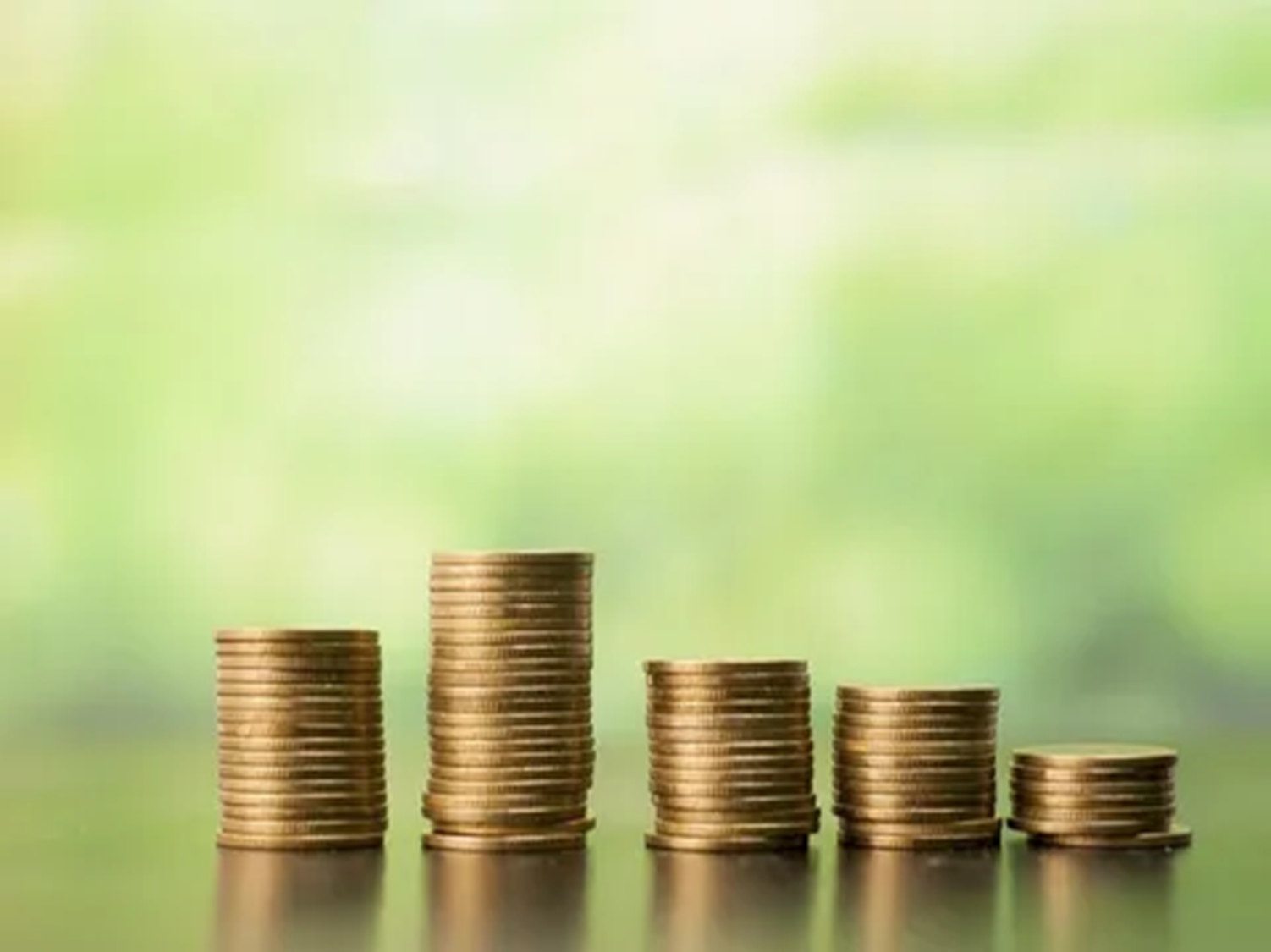 Испытание  № 3, «Семейный бюджет»
Задачи: развивать умение детей определять источники доходов и расходов; раскрыть понятие «бюджет» и составные элементы семейного бюджета.
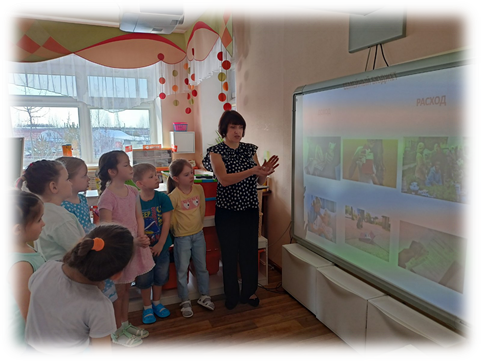 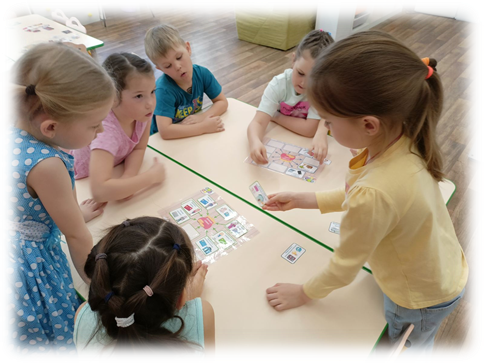 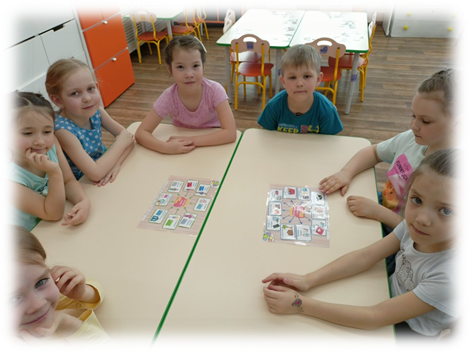 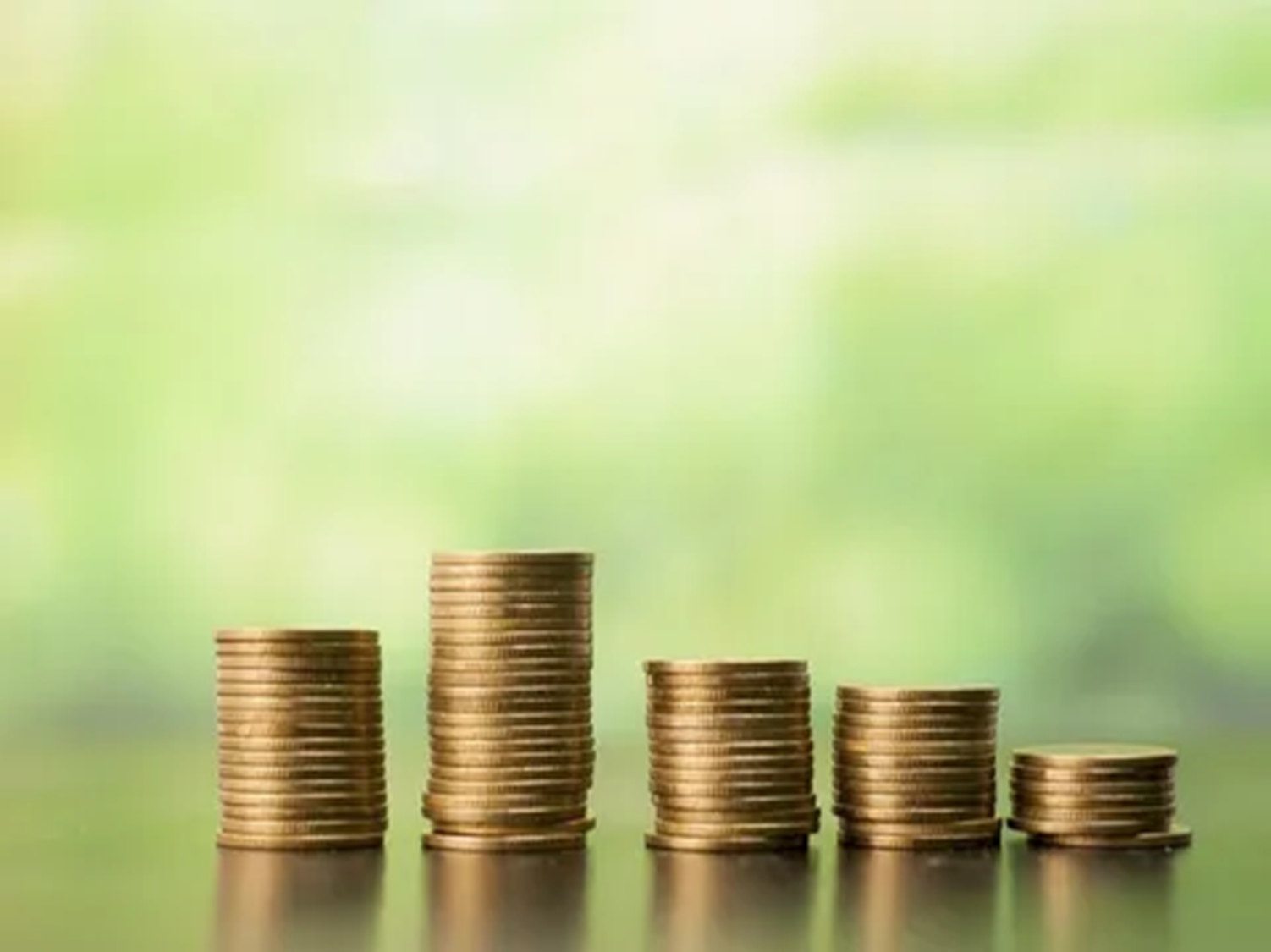 Испытание  № 4 «Черный ящик»
Задачи: формирование понимания, что не все покупается за деньги (загадка)
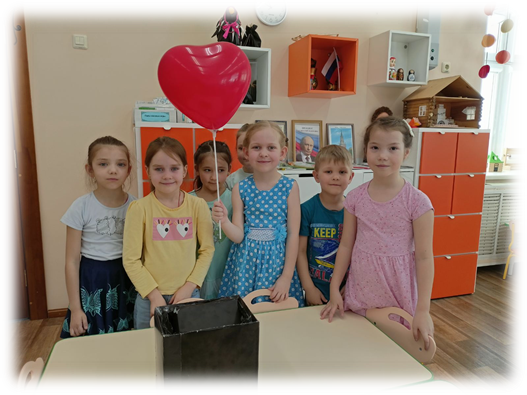 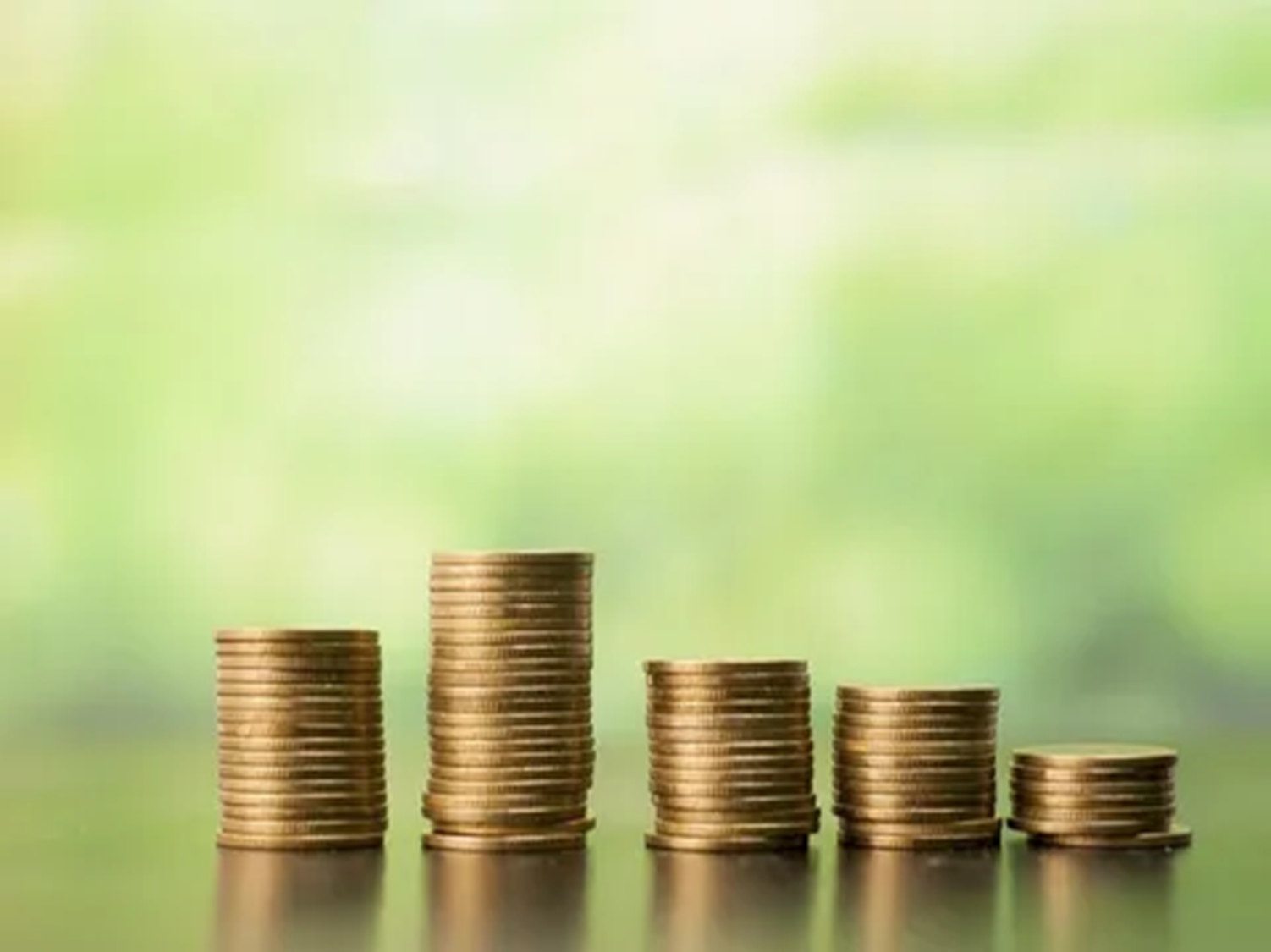 Заключительная часть: поощрение –шоколадные монетки
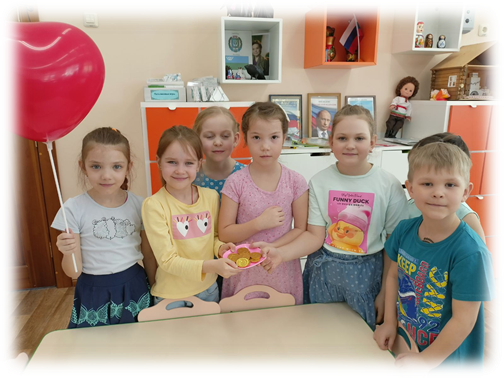 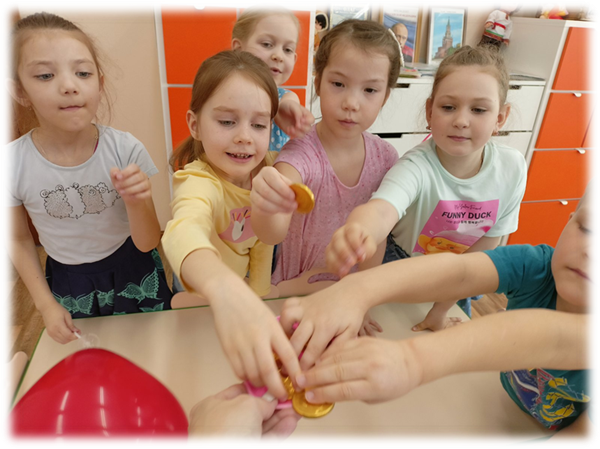